New Insights from EXSCEL
M. Angelyn Bethel, MD
Associate Professor of Diabetes and Endocrinology
Deputy Director, Diabetes Trials Unit
University of Oxford
for the International Diabetes Federation Congress
6th December, 2017
EXSCEL
Large, pragmatic, international trial designed to characterise the effects of once weekly GLP-1 receptor agonist, exenatide, on CV-related outcomes in patients with T2DM, when added to usual diabetes care
Double-blind, placebo-controlled trial randomising participants to exenatide 2 mg once weekly injection or matching placebo
Academically led by the Diabetes Trials Unit, University of Oxford and the Duke Clinical Research Institute in collaboration with industry sponsorship
EXSCEL: Study design
~14,000 Patients
Safety Follow-up
(70-days)
1w   2m   6m       1y
Visits every 6 months
Randomisation
(double blind)
End of Treatment
Aim is for glycaemic equipoise
EXENATIDE ONCE WEEKLY
Minimum 1360 primary events
PLACEBO ONCE WEEKLY
Key Inclusion Criteria
T2DM, HbA1c 6.5-10% (inclusive)
Anti-DM drug naïve, oral agents and/or insulin
≥18 years old 
Any level of CV risk
~70% with prior CV event
Prior coronary, cerebrovascular or peripheral vascular event or stenosis
Key Exclusion Criteria
T1DM
≥2 episodes of severe hypoglycaemia within 12 months
Current or prior GLP1-RA
eGFR <30mL/min/1.73m2
Prior pancreatitis
Personal or familial history of MEN-2
Baseline calcitonin >40ng/L
Primary and secondary endpoints
Time to first occurrence of 3-point MACE composed of: 
CV death
Non-fatal MI
Non-fatal stroke
Safety hypothesis (non-inferiority) and efficacy hypothesis (superiority)
Primary 
Endpoint
Time to first occurrence of:
1) All-cause mortality
2) CV-related death
3) Fatal or non-fatal MI
4) Fatal or non-fatal stroke
5) Hospitalisation for acute coronary syndrome (ACS)
6) Hospitalisation for heart failure (HF)
Secondary 
Endpoints
International enrolment
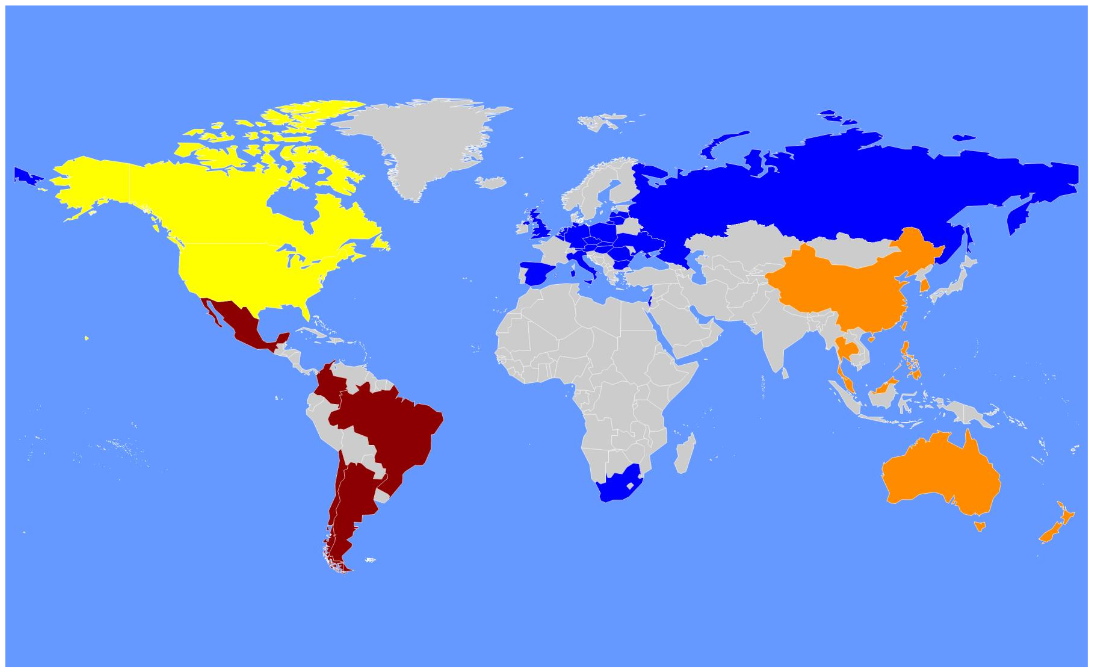 North America
n=3708 (25%)
190 sites
Europe
n=6788 (46%)
329 sites
Latin America
n=2727 (18%)
64 sites
Asia Pacific
n=1529 (10%)
104 sites
Total Randomised = 14752
Mentz RJ, et al. Am Heart J, 2017; 187: 1-9
Baseline characteristics
Values are median (IQR) for continuous variables or n / N (%) for categorical variables. Percentages presented are for available data. 
*MDRD formula used to calculate eGFR. Site-reported values are presented.
Participant follow-up and study medication duration
* Site-reported premature permanent discontinuation of study medication
Average differences in CV risk factors during follow-up
No differences in prespecified safety outcomes
SAEs & treatment emergent SAEs
Severe hypoglycaemia
Pancreatitis
Charter defined malignancy
Specifically, no differences in pancreatic or medullary thyroid cancer
Primary composite: MACE-3 (CV death, nonfatal MI, nonfatal stroke)Intention-to-Treat Analysis for Non-inferiority & Superiority
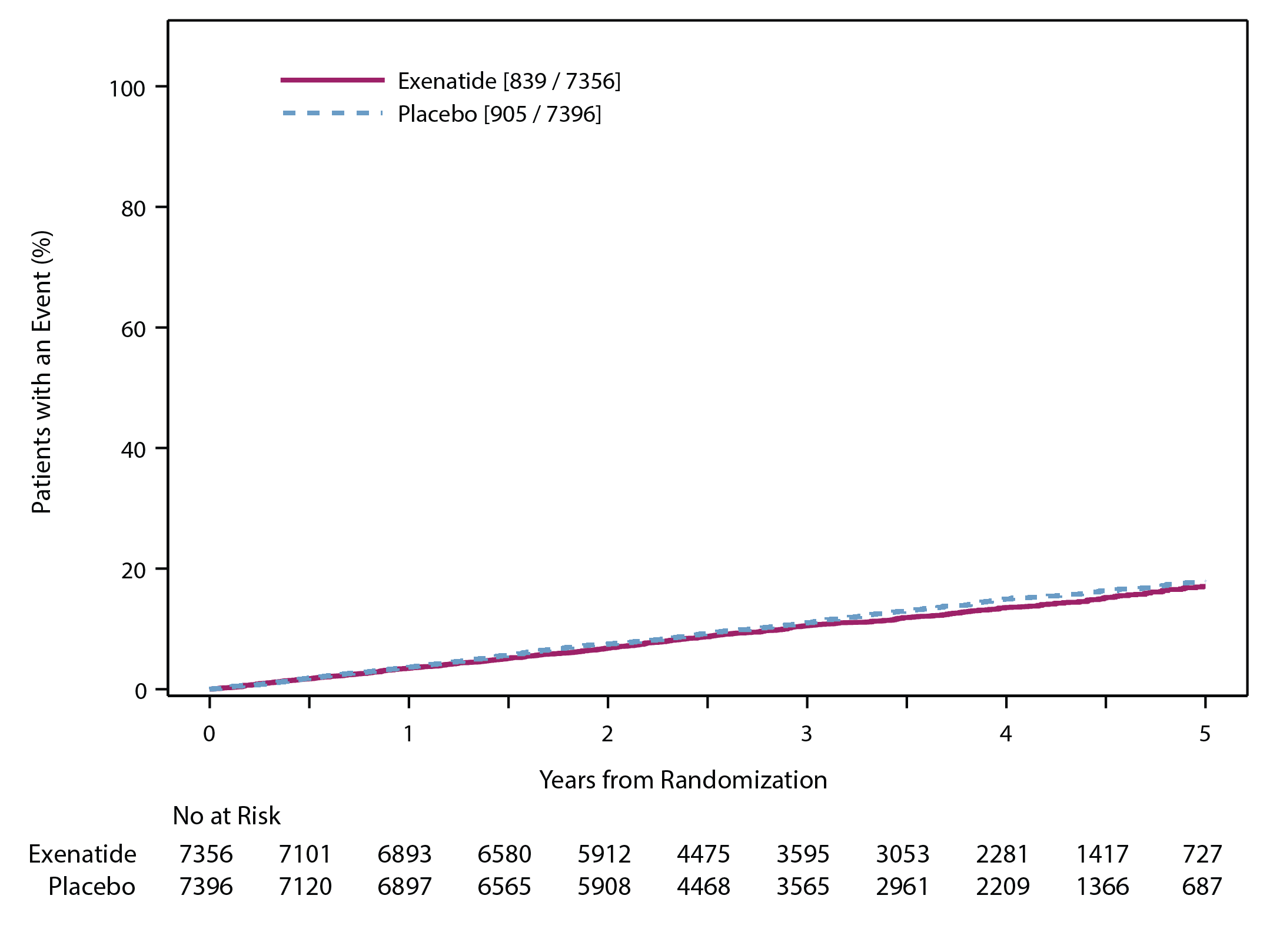 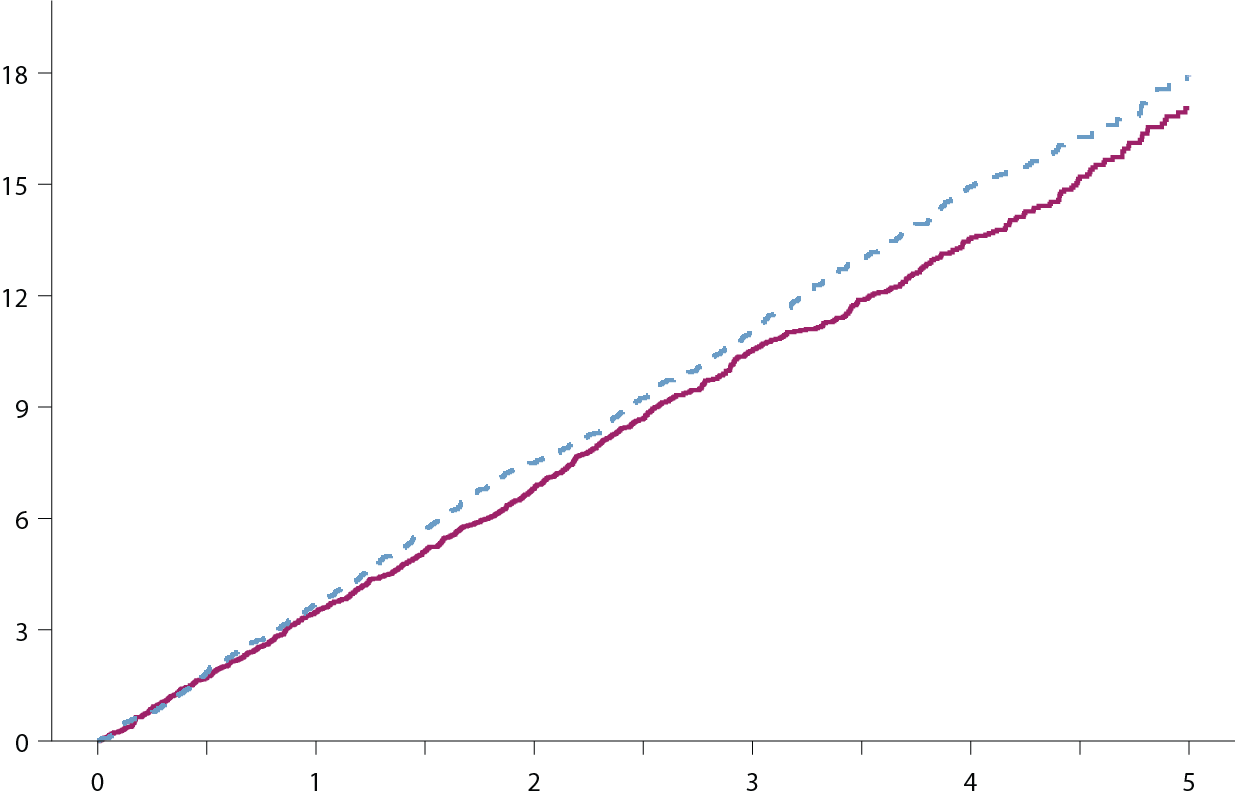 HR (95% CI)                             0.91 (0.83, 1.00)
P value (non-inferiority)         <.001
P value (superiority)	            0.061
Primary composite cardiovascular outcome components
Exenatide
N=7356
Placebo
N=7396
Hazard Ratio
95% CI
P value
<.001 
(non-inferiority)
0.061
(superiority)
839 (11.4%)

3.7 per 100 pt-yrs
905 (12.2%)

4.0 per 100 pt-yrs
MACE
0.91
0.83, 1.00
258 
(3.5%)
229 
(3.1%)
0.88
0.73, 1.05
CV-death
0.628 (homogeneity among components)
455 
(6.2%)
470 
(6.4%)
0.84, 1.09
0.95
Non-fatal MI
177 
(2.4%)
155 
(2.1%)
Non-fatal stroke
0.86
0.70, 1.07
Exenatide 
favoured
Placebo 
favoured
Secondary endpoints
Exenatide
N=7356
Placebo
N=7396
Hazard Ratio
95% CI
P value
584
(7.9%)
507
(6.9%)
All-cause mortality
0.86
0.77, 0.97
0.016
340
(4.6%)
383
(5.2%)
CV-death
0.76, 1.02
0.88
0.096
483
(6.6%)
493
(6.7%)
Fatal or non-fatal MI
0.622
0.97
0.85, 1.10
187
(2.5%)
218
(2.9%)
0.70, 1.03
0.095
Fatal or non-fatal stroke
0.85
602
(8.2%)
Hospitalisation for ACS
570
(7.7%)
1.05
0.94, 1.18
0.402
Hospitalisation for heart failure
219
(3.0%)
231
(3.1%)
0.94
0.78, 1.13
0.485
Placebo 
favoured
Exenatide 
favoured
Putting EXSCEL in context
Completed GLP-1 Receptor Agonist Cardiovascular Outcome Trials
Drug exposure time (y)
A1C , %
Median follow-up duration (y)
1.9
(1)
2.1
2.0
Primary End point
Key inclusion criteria
Liraglutide
Semaglutide
Lixisenatide
Exenatide
≥7.0
≥7.0
≥7.0
≥7.0
5.5-11.0
6.5-10.0
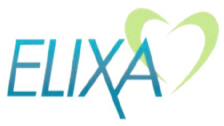 MACE-4
(non-inferiority)
Placebo
Placebo
Placebo
Placebo
3.5
ACS within 180 days
≥30y
(2)
3.8
N=6068
3.5
R
R
R
R
MACE-3
(non-inferiority)
≥50y with CVD/renal dysfunction/HF, or
≥60y with CV RFs
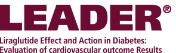 1.8
(3)
N=9340
2.1
1.9
MACE-3
(non-inferiority)
SUSTAIN-6
≥50y with CVD, or ≥60y with subclinical CVD
N=3297
2.4
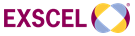 3.2
2.3
MACE-3
(non-inferiority for safety/
superiority for efficacy)
Established CVD as well as primary prevention (70/30 split), ≥18y
N=14752
3
2
0
1
4
Median Follow-up Duration (years)
1 Pfeffer MA et al. N Engl J Med 2015; 373: 2247–2257 
2 Marso SP et al. N Engl J Med 2016; 375: 311–322
3 Marso SP et al. N Engl J Med 2016; 375: 1834–1844
Meta-analysis: MACE-3 endpoint
Bethel et al.  TLDE 2017; in press
Meta-analysis: All-cause mortality
Bethel et al.  TLDE 2017; in press
Meta-analysis: CV mortality
Bethel et al.  TLDE 2017; in press
Meta-analysis: Other CV outcomes Neutral impact of GLP-1 RA treatment
Meta-analysis: Safety Endpoints
Severe Hypoglycaemia
OR 0.93 (95% CI 0.74, 1.18), p=0.56
Pancreatitis
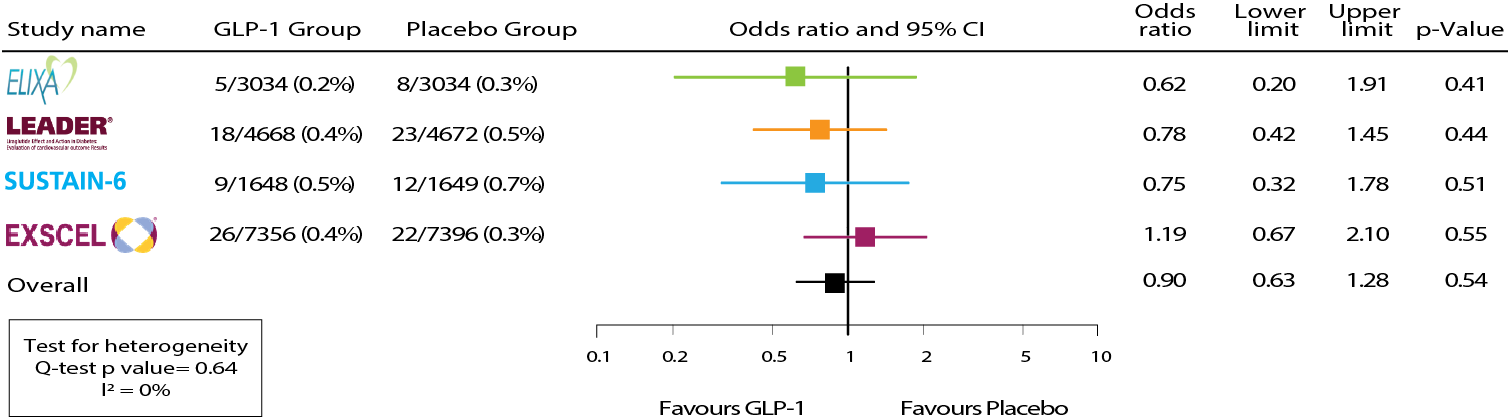 OR 0.90 (95% CI 0.63, 1.28), p=0.54
Pancreatic Cancer
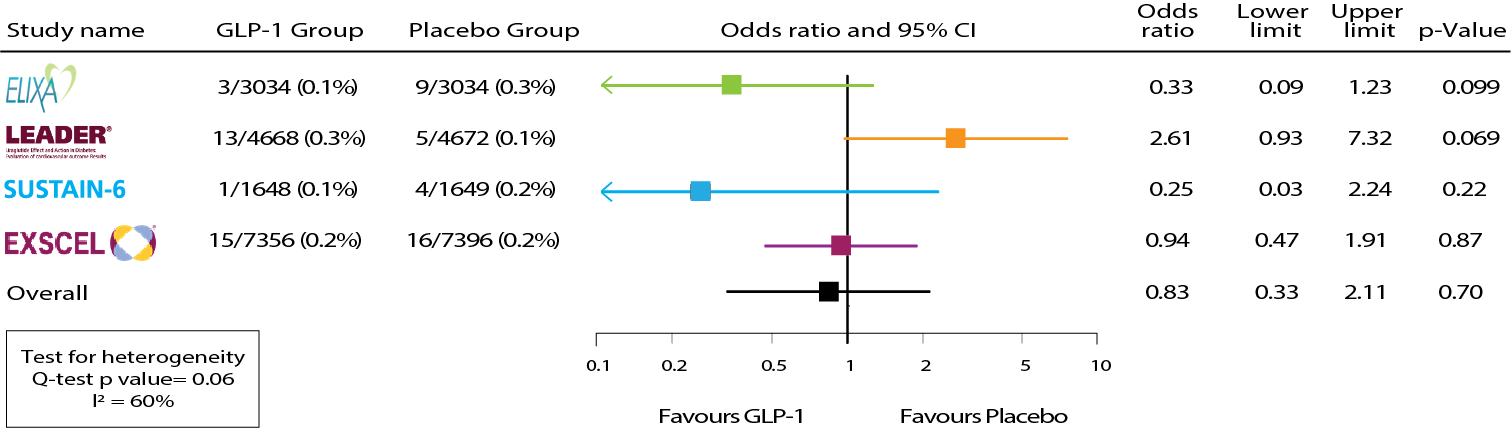 OR 0.83 (95% CI 0.33, 2.11), p=0.70
Bethel et al.  TLDE 2017; in press
Summary: main trial results
EXSCEL met its primary safety hypothesis 
MACE-3 HR 0.91 (0.83, 1.00), p<0.001 for non-inferiority
EXSCEL did not meet its primary efficacy hypothesis 
MACE-3 HR 0.91 (0.83, 1.00), p=0.061 for superiority
Secondary outcomes were consistent with the primary outcome
All-Cause Mortality: HR 0.86 (95% CI 0.77, 0.97), p=0.016
Cardiovascular Death: HR 0.88 (95% CI 0.76, 1.02), p=0.096 	
Hospitalisation for Heart Failure: HR 0.94 (95% CI 0.78, 1.13), p=0.485
No imbalance in key safety endpoints
Severe hypoglycemia, pancreatitis, malignancy
Summary: GLP-1 RA class effects
Overall, the EXSCEL cardiovascular and mortality findings were consistent with those seen with other GLP-1 receptor agonists in the ELIXA, LEADER and SUSTAIN 6 trials further, supporting the use of these agents for the treatment of type 2 diabetes
For the class, there were significant reductions in 
MACE-3
CV mortality
All cause mortality
No differences in 
Hypoglycaemia
Pancreatitis
Pancreatic cancer
A favourable risk-benefit balance
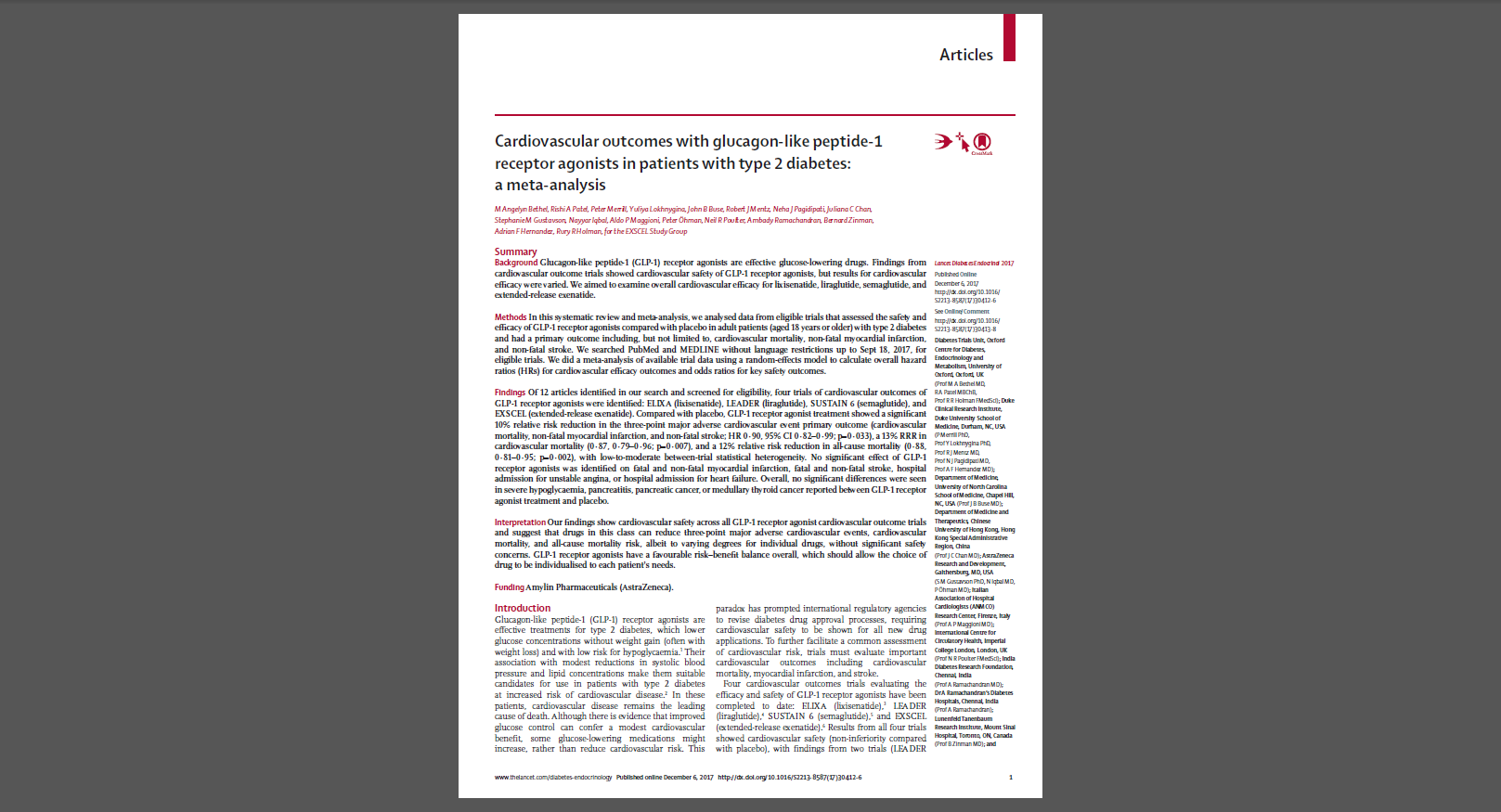 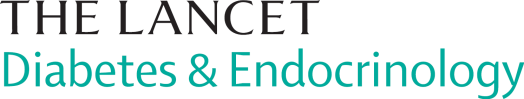 Available online at the close of this presentation:

DOI: 10.1016/S2213-8587(17)30412.6